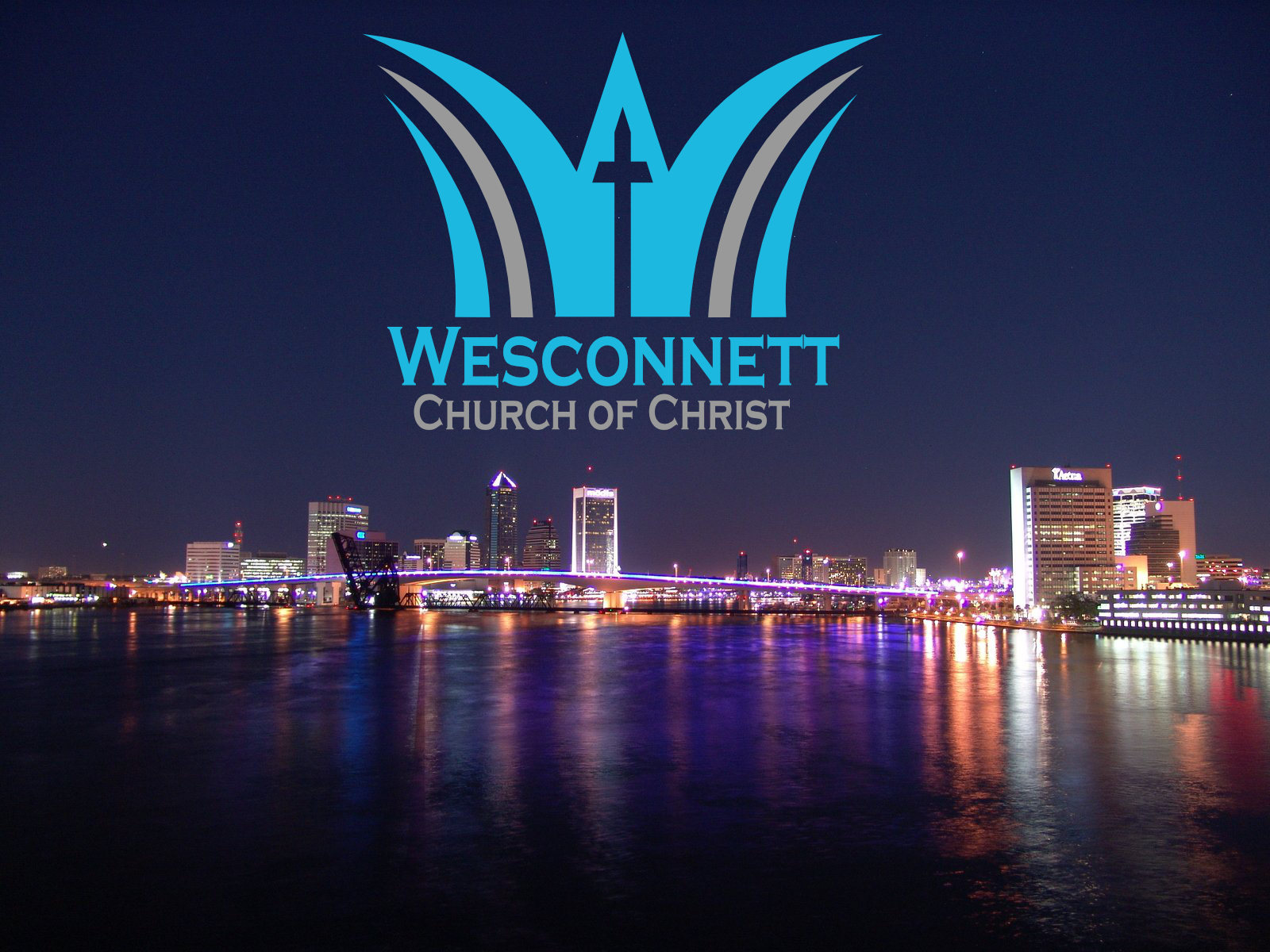 1 Thessalonians
Chapter 5
1 Thessalonians 5:1
“Now concerning the times and the seasons, brothers, you have no need to have anything written to you.”
1 Thessalonians 5:2
“For you yourselves are fully aware that the day of the Lord will come like a thief in the night.”
2 Peter 3:10
“But the day of the Lord will come as a thief in the night, in which the heavens will pass away with a great noise, and the elements will melt with fervent heat; both the earth and the works that are in it will be burned up.”
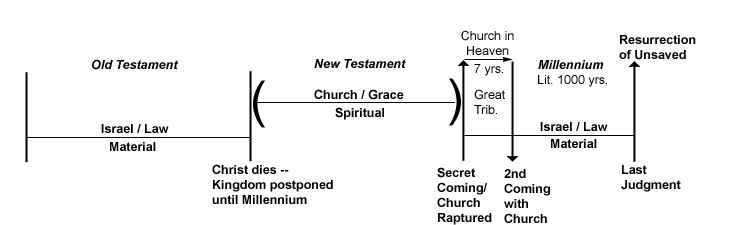 1 Thessalonians 5:3
“While people are saying, ‘There is peace and security,’ then sudden destruction will come upon them as labor pains come upon a pregnant woman, and they will not escape.”
1 Thessalonians 5:4
“But you are not in darkness, brothers, for that day to surprise you like a thief.”
1 Thessalonians 5:5
“For you are all children of light, children of the day.  We are not of the night or of the darkness.”
1 Thessalonians 5:6
“So then let us not sleep, as others do, but let us keep awake and be sober.”
1 Thessalonians 5:7
“For those who sleep, sleep at night, and those who get drunk, are drunk at night.”
“sleep”
“to drop off to sleep”
“get drunk”
“methusko” (Greek word)
“to become intoxicated, to make drunk”
1 Thessalonians 5:8
“But let us who are of the day be sober, putting on the breastplate of faith and love, and as a helmet the hope of salvation.”
“sober”
“to be calm and collected in spirit; to be temperate”
“to abstain from wine”
“breastplate”
“thoraks” (Greek word which we get our English word “thorax”)

That which protected the chest and extended down to the hips; that which protects the heart (moral preference).
“helmet”
“the protection of the soul which consists in the hope of salvation”
“hope”
“expectation of good, joyful and confident expectation of eternal salvation”
1 Thessalonians 5:9
“For God did not appoint us to wrath, but to obtain salvation through our Lord Jesus Christ,”
1 Thessalonians 5:10
“who died for us, that whether we wake or sleep, we should live together with Him.”
1 Thessalonians 5:11
“Therefore comfort each other and edify one another, just as you also are doing.”
1 Thessalonians 5:12
“And we urge you, brethren, to recognize those who labor among you, and are over you in the Lord and admonish you,”
1 Thessalonians 5:13
“and to esteem them very highly in love for their work’s sake. Be at peace among yourselves.”
1 Thessalonians 5:14
“Now we exhort you, brethren, warn those who are unruly, comfort the fainthearted, uphold the weak, be patient with all.”
“warn”
“put in mind”
“uphold”
“as an equivalent which holds on to in a way that matches the object grasped”
1 Thessalonians 5:15
“See that no one renders evil for evil to anyone, but always pursue what is good both for yourselves and for all.”
“pursue”
“earnestly endeavor to acquire”
1 Thessalonians 5:16
“Rejoice always,”
1 Thessalonians 5:17
“pray without ceasing,”
1 Thessalonians 5:18
“in everything give thanks; for this is the will of God in Christ Jesus for you.”
1 Thessalonians 5:19
“Do not quench the Spirit.”
“quench”
“to suppress, stifle”
1 Thessalonians 5:20
“Do not despise prophecies.”
1 Thessalonians 5:21
“Test all things; hold fast what is good.”
“test”
“to examine, prove, scrutinize to see whether a thing be genuine or not”
1 Thessalonians 5:22
“Abstain from every form of evil.”
“abstain”
“to keep oneself away; to be distant”
“form”
“from every kind of evil or wrong”
1 Thessalonians 5:23
“Now may the God of peace Himself sanctify you completely; and may your whole spirit, soul, and body be preserved blameless at the coming of our Lord Jesus Christ.”
1 Thessalonians 5:24
“He who calls you is faithful, who also will do it.”
1 Thessalonians 5:25
“Brethren, pray for us.”
1 Thessalonians 5:26
“Greet all the brethren with a holy kiss.”
“greet”
“wish well to, saluting by letter”
“holy”
“a sign of the purest love; pure; upright, sinless”
“kiss”
“a sign of affection, Christians were accustomed to welcome or dismiss their companions in the faith”
1 Thessalonians 5:27
“I charge you by the Lord that this epistle be read to all the holy brethren.”
1 Thessalonians 5:28
“The grace of our Lord Jesus Christ be with you. Amen.”
Here I Am To Worship
Light of the world
You stepped down
Into darkness,
Opened my eyes, 
Let me see,
Here I Am To Worship
Beauty that made
This heart adore You,
Hope of a life
Spent with You.
Here I Am To Worship
Here I am to worship.
Here I am to bow down.
Here I am to say
That You’re my God.
Here I Am To Worship
You’re altogether lovely,
Altogether worthy,
Altogether wonderful
To me.
Here I Am To Worship
King of all days,
All so highly exalted,
Glorious in heaven above,
Here I Am To Worship
Humbly You came
To the earth You created,
All for our sake became poor.
Here I Am To Worship
Here I am to worship.
Here I am to bow down.
Here I am to say
That You’re my God.
Here I Am To Worship
You’re altogether lovely,
Altogether worthy,
Altogether wonderful
To me.
Light the Fire

I stand to praise You,
But I fall to my knees.

My spirit is willing, but my flesh
Is so weak.
Light the Fire

Light the fire
In my soul.

Fan the flame, 
Make me whole.
Light the Fire

Lord, You know 
Where I’ve been

So light the fire
In my heart again.
Anywhere with Jesus

Anywhere with Jesus
I can safely go,

Anywhere He leads me
In this world below;
Anywhere with Jesus

Anywhere without Him
Dearest joys would fade;

Anywhere with Jesus
I am not afraid.
Anywhere with Jesus

Anywhere, anywhere!
Fear I cannot know;

Anywhere with Jesus
I can safely go.
Anywhere with Jesus

Anywhere with Jesus
I am not alone;

Other friends may fail me,
He is still my own;
Anywhere with Jesus

Tho His hand may lead me
Over drearest ways, 

Anywhere with Jesus
Is a house of praise
Anywhere with Jesus

Anywhere, anywhere!
Fear I cannot know;

Anywhere with Jesus
I can safely go.
Anywhere with Jesus

Anywhere with Jesus
I can go to sleep,

When the dark’ning shadows
Round about me creep,
Anywhere with Jesus

Knowing I shall waken
Never-more to roam;

Anywhere with Jesus 
Will be home, sweet home.
Anywhere with Jesus

Anywhere, anywhere!
Fear I cannot know;

Anywhere with Jesus
I can safely go.
You Are The Song That I Sing

You are the words
And the music,

You are the song 
that I sing
You Are The Song That I Sing

You are the melody,
You are the harmony,

Praise to Your Name
I will bring.
You Are The Song That I Sing

You are the Lord of lords,
You are the mighty God,
 
You are the King of all kings,
You Are The Song That I Sing

So, now I give back
To You the song that
You gave to me,

You are the song 
That I sing.